WiWi ???
steht für Wirtschaftswissenschaften 

und unterscheidet sich in der Klasse 8 und Klasse 9 voneinander, 
gehört dann aber doch wieder eng zueinander
WiWi Klasse 8: 
Nix als Computer!
Was lerne ich in WiWi am PC ?
Du lernst alle wichtigen PC-Anwenderprogramme, die du jetzt in der Schule, aber auch später im Studium oder Beruf unbedingt benötigst. 

Ohne gute PC-Kenntnisse sind viele Berufe undenkbar. Oft muss man dann extra Kurse belegen, um Versäumtes nachzuholen.

Computerkenntnisse sind heute so wichtig wie das  Lesen, Schreiben, Rechnen usw.
Was hat das in Kl.8  erlernte PC-Wissen überhaupt mit WiWi zu tun?
In der Klasse 9 hast du Wirtschaftswissenschaft als Unterrichtsfach mit den entsprechenden Themen.
Dort gibt es u.a. ein beliebtes, umfangreiches Planspiel: eine Firmengründung. 
Dazu benötigst du all deine Computerkenntnisse aus der Klasse 8:
Im Team erstellt ihr dann ein Konzept für eure Firma (Word/ Zeichenkurs), berechnet eure Firmenkosten (Excel), testet den Markt für eurer Produkt (GrafStat), präsentiert eure Idee (PowerPoint) und entwickelt Werbung für euer Produkt (Photoshop)
Wer sollte WiWi wählen?
Du bist hier richtig

wenn du Spaß daran hast Neues am PC zu lernen
wenn du gern im Team arbeitest
wenn dir eine gute PC-Grundausbildung wichtig ist
wenn du Aufgaben magst, die dich weiterbringen
Wie entsteht die WiWi-Note?
Du schreibst vier Klassenarbeiten in Wiwi Kl. 8, eine Klassenarbeit wird dabei durch ein (Team-) Projekt ersetzt. 

Deine SoMi-Note ergibt sich aus der Mitarbeit im Unterricht und aus deinem Anteil im Team:
Das gemeinsame Lernen ist hier sehr wichtig, daher zählt es z.B. auch positiv, wenn man Mitschülern bereitwillig bei Problemen hilft.
Muss ich zu Hause einen Computer mit den WiWi-Programmen haben, damit ich überhaupt teilnehmen oder meine Hausaufgaben lösen kann?
Nein, keine Angst! Du lernst alles Wichtige an den PCs in der Schule und löst dort auch deine Aufgaben.

Wenn du die Office-Programme beherrschst, dann kann du auch ähnliche Computerprogramme bedienen. Zu Office und den anderen Programmen zeigen wir dir kostenlose Alternativen.

Hausaufgaben können z.B. Kurzreferate sein.
Du willst genau wissen, was inhaltlich auf dich zukommt? Dann schau mal hier:
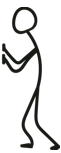 Wer schreibt, der bleibt!Textverarbeitung mit Word
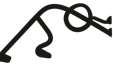 Hier lernst du Schritt für Schritt, wie du Texte schnell und effektiv schreiben und gestalten kannst
Du lernst die eingebaute Intelligenz von Word kennen
Textverarbeitung zu beherrschen ist wesentlich, kannst du es, dann sind Facharbeiten, Referate, selbsterstellte Arbeitsblätter, Briefgestaltung und vieles mehr kein Problem mehr für dich
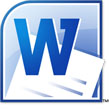 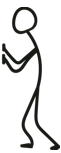 Ab in die Zelle!Tabellenkalkulation mit Excel
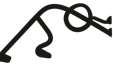 Tabellen erstellen, blitzschnell berechnen, eine Grafik dazu erstellen? Kein Problem mit Excel!
Du sollst hier möglichst „faul“ sein, d.h. du erlernst hier Schritt für Schritt, wie du Excel mehr und mehr für dich arbeiten lassen kannst
Excel ist praktisch, das lernst du an verschiedenen Beispielen kennen:Abrechnungen, Klassenfest planen, Schulden berechnen..Excel hat dafür eine pfiffige Lösung
Richtig praktisch wird es, wenn uns eine Schuldnerberaterin zum Thema „Ohne Moos nix los!“ im Unterricht besucht!
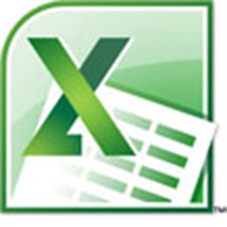 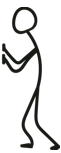 Zeig´s ihnen - Aber mit Action!Präsentieren mit PowerPoint (Werbespot)
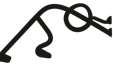 PowerPoint kennst du bereits, stimmt! Aber hier lernst du PowerPoint ganz anders kennen 
Animationen machen Spaß und lassen sich geschickt einsetzen
Du lernst daher, wie man mit PowerPoint-Werkzeugen einen Werbespot erstellen kann
Dabei arbeitest du im Zweierteam, denn gemeinsam an einem Projekt knobeln macht Spaß und schult die Teamfähigkeit
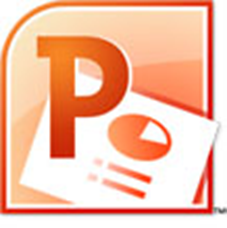 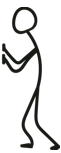 Mehr Bilder braucht der Text!Grafiken und Zeichnungen selbstgemacht
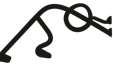 Genial einfach und einfach genial ist das Zeichenprogramm, das du erlernst
Damit kannst du Skizzen, Wegbeschreibungen, effektvolle Zeichnungen, Marsmännchen u.a.m. mit dem Computer erzeugen
Du lernst Tricks und Kniffe kennen, erstaunlich einfach und effektiv!
Deiner Kreativität sind keine Grenzen gesetzt, auch 3D-Effekte und sogar selbstgemachte Vektorgrafik ist möglich
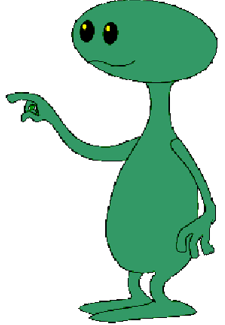 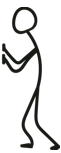 Kleine Fälscherwerkstatt: Bilder können lügen!Bildbearbeitung mit Photoshop
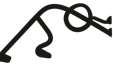 Das Highlight des WiWi-Kurses! Bilder können lügen und das sollst du praktisch ausprobieren!
Du lernst schrittweise Bilder so zu bearbeiten, dass die Veränderungen am Originalbild überhaupt nicht mehr auffallen
Bilder reparieren, Personen einfügen oder verschwinden lassen, Spezialeffekte einsetzen? All das lernst du hier!
Kreativ wird es, wenn du mit Photoshop aus wenigen Vorgaben ein Zeitschriftentitelbild erstellst! Im Team gelingt es garantiert!
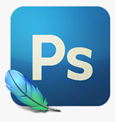 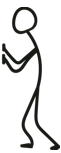 Wer nicht fragt, bleibt dumm!Umfragen erstellen mit GrafStat
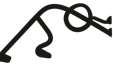 Du bekommst ausführlich gezeigt, wie ein Umfrageprogramm arbeitet 
Du lernst, wie du mit GrafStat problemlos Umfragen erstellst, durchführt und schnell auswertest
Papierfragebogen oder Umfrage am Bildschirm oder per Internet?Das liegt in deiner Hand, ebenso wie die Gestaltung der Umfrage
Die Ergebnisse schick für eine Präsentation aufbereiten, das lernst du natürlich auch (ist mit wenigen Klicks erledigt)
Wozu das? Umfragen, z.B. wenn du sie für deine Facharbeit benötigst, sind dann kein Problem mehr für dich
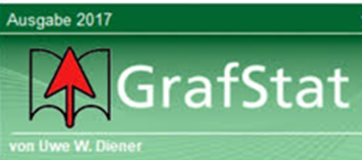 WiWi macht Spaß, denn der Computer kann viel für dich tun 
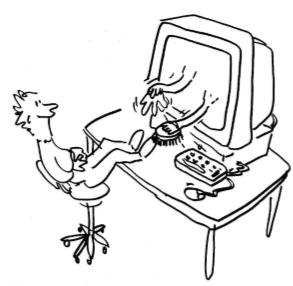 Noch Fragen? 

Dann schreib mir gern über meine Schulmailadresse:
petra.muehlberg@fgr.schulbistum.de

Liebe Grüße